Primary hyperparathyroidism Surgical Approach
Dr Mohammad AlShehri, Can. Board, FACS, D Med Edu.
Professor of Surgery
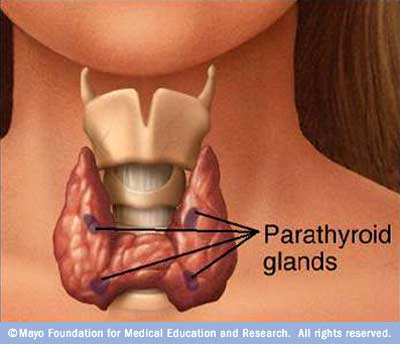 Physiology
Parathormone hormone
Vitamin D
ca
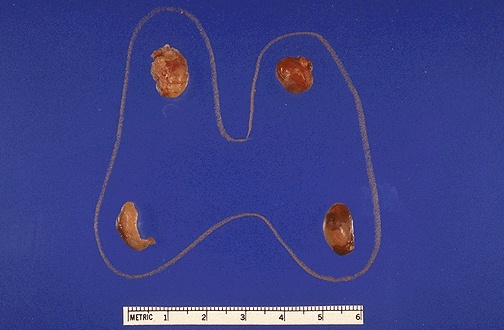 Clinical manifestations
Renal stones
Bone and joint pains
Abdominal groans
Psychic moans
Fatigue overtones
No symptoms
Mild symptoms
Renal symptoms
Bone symptoms
Statistics from Western countries indicate a 0.1-0.5% prevalence rate for PHP.
No evidence for geographical variation
Commonest cause of Hpercalcaemia in society
Uncommon in children
2-3 times in females
Clinical presentation
In the west  60  -  70% detected by routine screening.
Many are asymptomatic
Presentation
Age 30 – 77 ( median 40)
Females 70 %
All have advanced bone disease.
54% have also renal manifestations
40 y old lady
# Lt humerous
Lt Ureteric stone removed 6 y back
Rt Ureteric stone removed 3 y back
Non functioning Lt kidney
S Ca 11.2mg/dl     	P 2.2mg/ dl
30 y old lady
# Rt Radius 
Long H/O generalized bone ache, heart burn & easy fatigue.
Lt ureteric stone removed 5 y back
S Ca 14.3 mg/dl		p 2.4mg/dl
45 y old lady
ESRF
Advanced bone disease
Investigations
Serum Calcium


PTH

Serum Phosphate


Chloride
Management
All symptomatic patients should be treated
Asymptomatic  ??
Conclusions
PHP is a very underdiagnosed disease in Saudi Arabia. 
Patients are not diagnosed early
Complications could be serious and these are avoidable.
Recommendations
The medical community needs to be more aware of the disease. 

Specifically the diagnosis should be considered in patients with
 bilateral or recurrent renal stones
 patients with suggestive radiological bone changes
 and naturally in patients with high serum calcium level
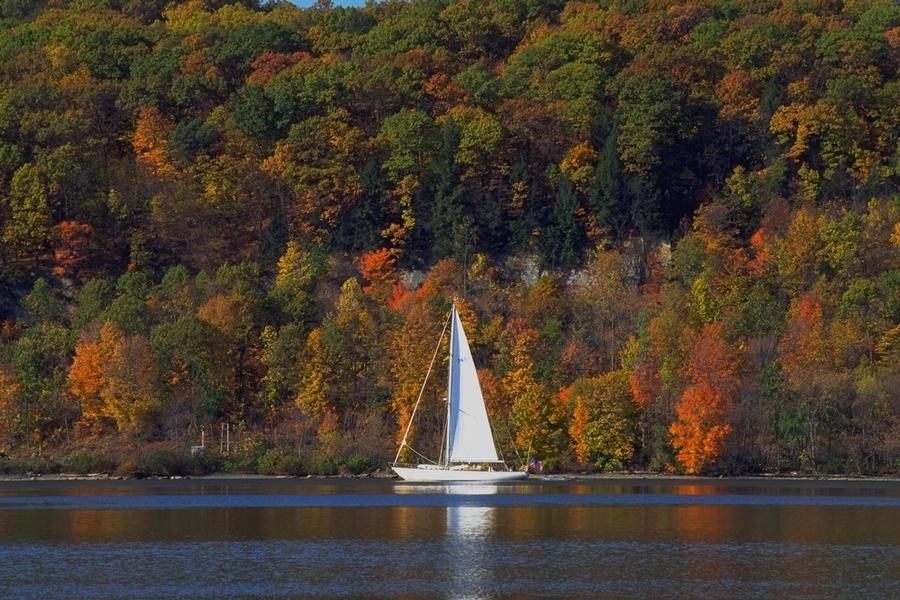 Thyroid diseases
Case 1
Fatima is a 30-year old Saudi lady that presented to the Outpatient clinic, complaining of a swelling in the midline of her neck that she had for 2 months.
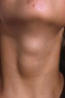 Case 1
What could this be?
Is it a thyroid swelling?
Movement with swallowing
Thyroid
Thyroglossal cyst
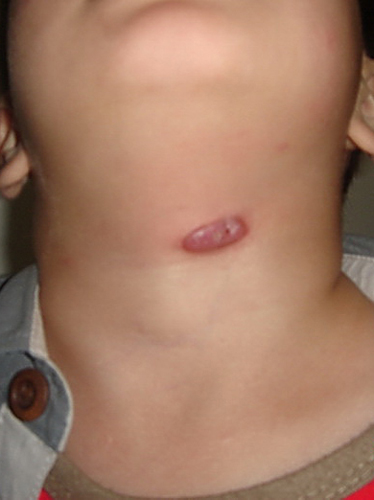 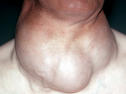 Case 1
What could this be?
Is it a thyroid swelling?
If it is a thyroid swelling, what could be the cause of this swelling?
Thyroid cyst
Multinodular goiter
Inflammatory
Benign tumor
malignancy
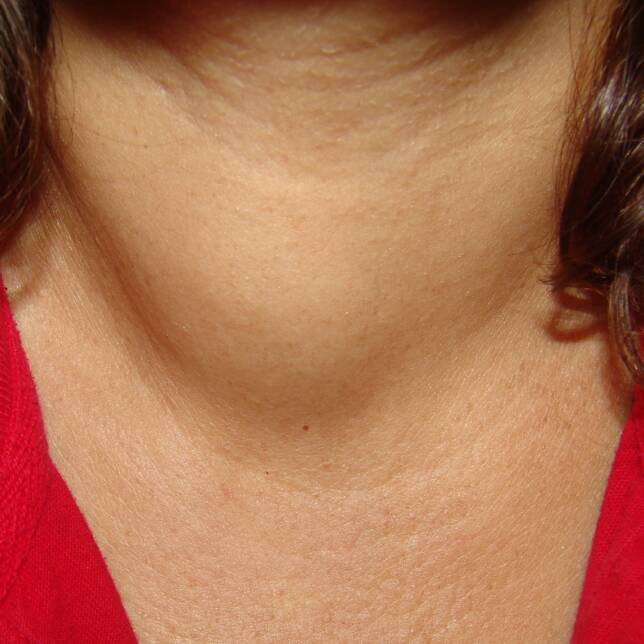 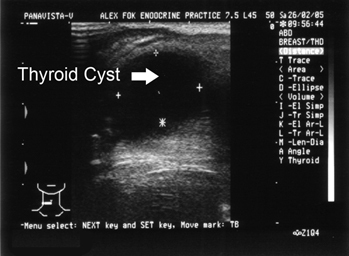 Case 1
What could this be?
Is it a thyroid swelling?
If it is a thyroid swelling, what could be the cause of this swelling?
What points in history, in clinical examination, and investigation will help you to differentiate between all these causes of thyroid swelling?
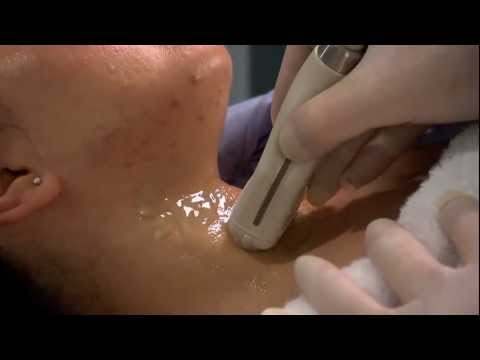 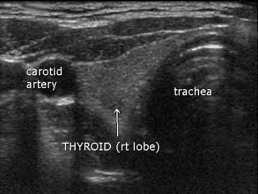 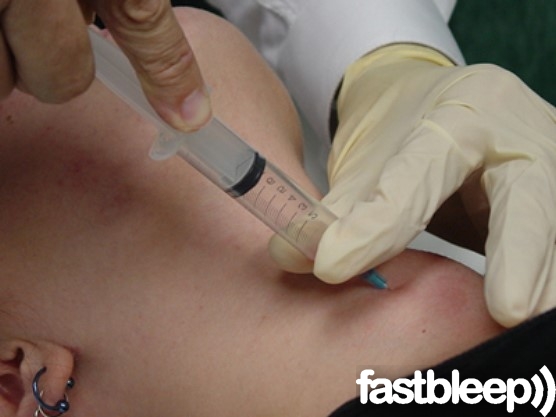 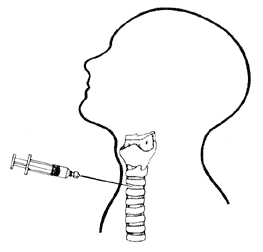 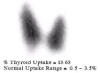 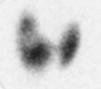 Case 2
Ahmed ( age 28 years) came to the Outpatient clinic complaining of nervousness, palpitations, sweating, and weight loss. Clinical examination revealed the presence of a goitre.
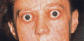 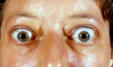 Graves disease
Toxic multinodular goiter
Toxic nodule
Hyperthyroidism
Nervousness
Wt loss + Increased appetite
Heat intolerance
Sweating
Muscular weakness
Menstrual irregularities
Hyperthyroidism
Goiter
Tachycardia +/-Arrhythmias
Warm moist skin
Bruit & thrill
Eye signs
Laboratory
Increases T4, T3
Decreased TSH
Management
Medical
Radio-nuclear iodine
Surgery
Case 3
Aisha is a 55-year old lady that presented to your clinic. Her main complaint is related to some recent difficulty in hearing. The family noticed that she started to have difficulty in understanding, that she gained weight, and her voice started to be coarse.
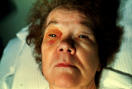 Laboratory
Decreases T4, T3
Increased TSH
Thyroid cancer
Papillary
Follicular
Medullary
Undefferntiated
Lymphoma
Papillary carcinoma
Accounts for 85%
Appears in early adult life
Lymphatic spread
Good prognosis
Follicular carcinoma
Accounts for about 10%
Differentiation between benign and malignant is not easy
Blood spread
Prognosis not as good
Medullary carcinoma
Accounts for about 7%
Arises from C-Cells
Familial medullary carcinoma 25%
MEN syndrome
Prognosis is not good
Undifferntiated
Accounts for about 1%
Rapidly growing
Locally invasive
Rarely curative
Lymphoma
More common in our part of the world
Usually diagnosed post op
Chemo-radiotherapy.
http://www.powershow.com/view/f7c3a-NzFhY/NECK_SWELLINGS_powerpoint_ppt_presentation
http://www.youtube.com/user/ParathyroidTV?v=sD9st1ZPFrQ
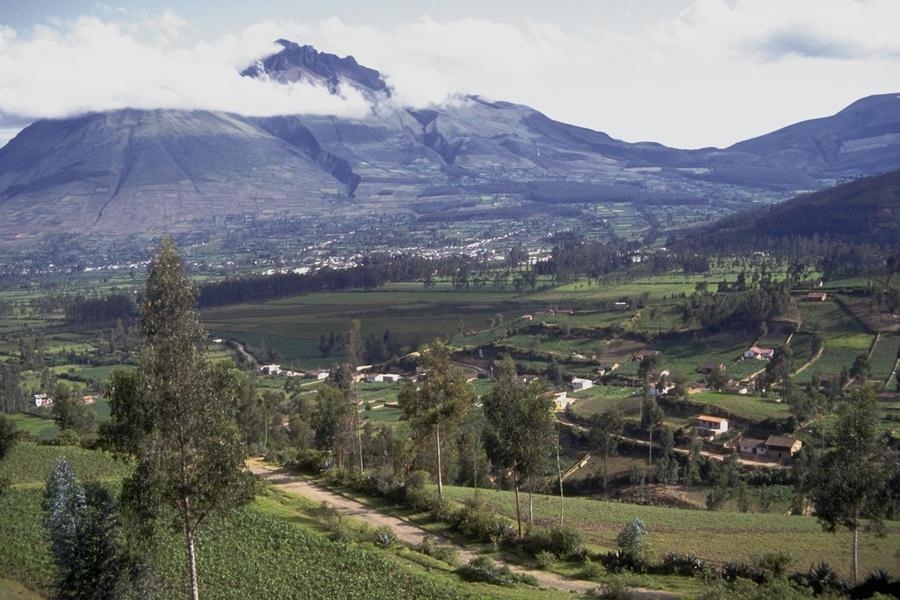 Thank you
myshehri@ksu.edu.sa
Twitter @myshehri
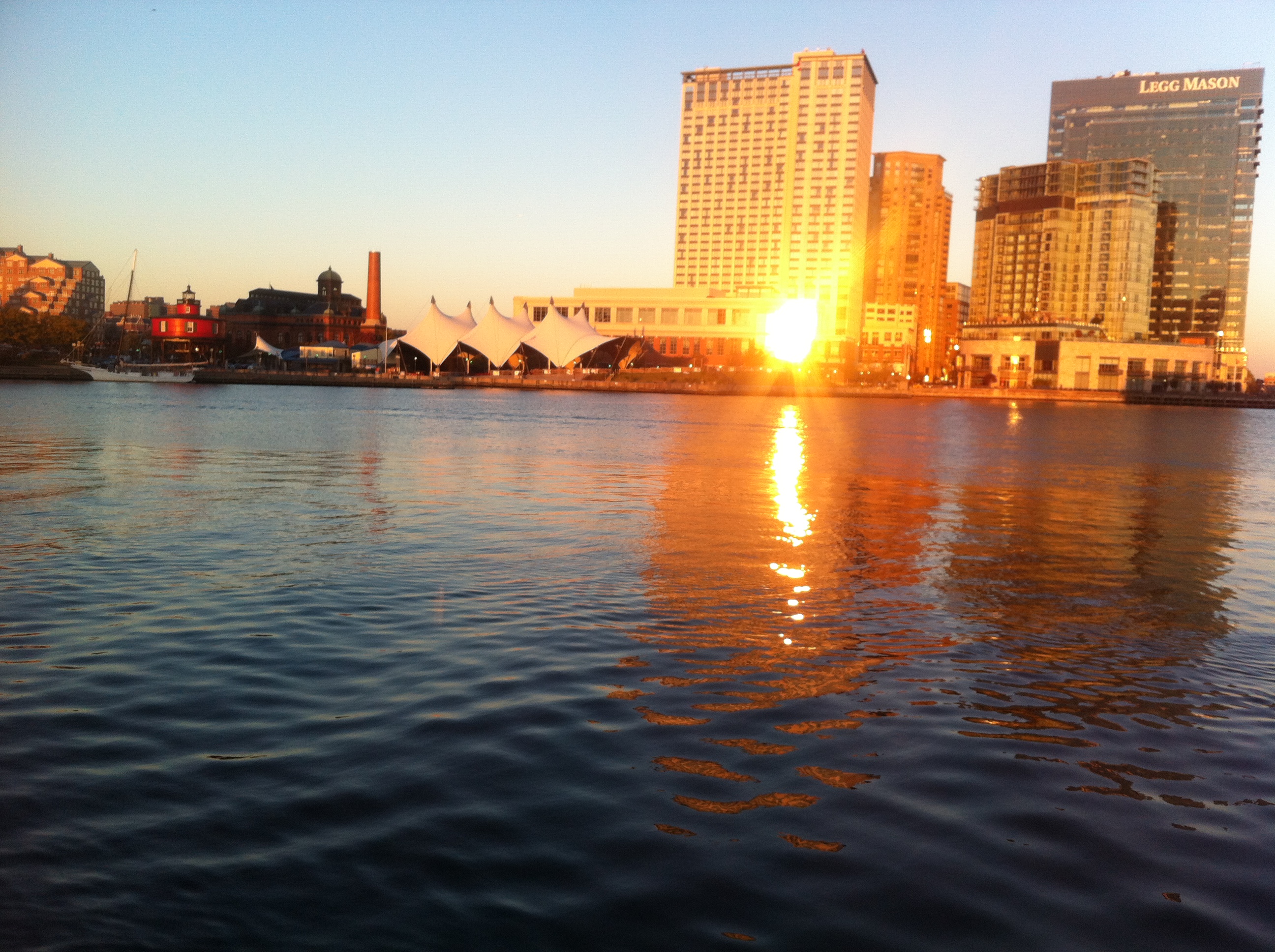 Recommendations
Hyperparathyroidism should be included in undergraduate curriculum and certainly in residency programs.
Developing expertise in parathyroid surgery is required.
Post operative management
Be careful of bone hunger syndrome